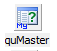 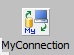 Connection
DataSet.
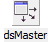 DataSource
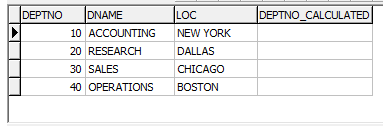 MasterSource
DataSet SQL:
SELECT * FROM EMP
WHERE DEPTNO = :DEPTNO
Connection
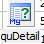 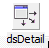 DataSource
DataSet.
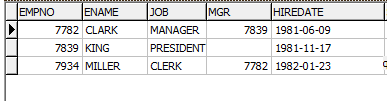